Bestimmtes Integral
Bestimmtes Integral
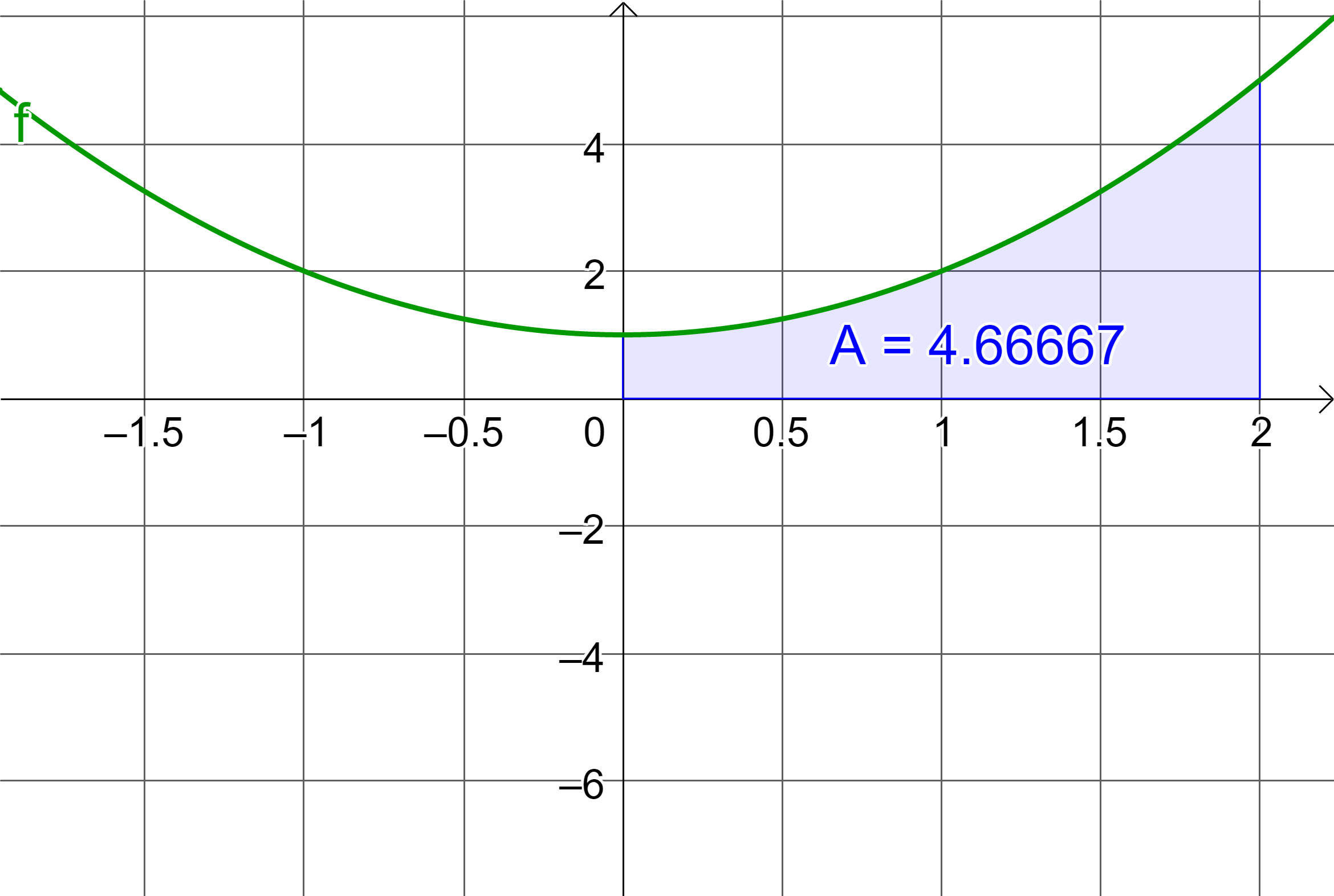 Treten jedoch auch negative Funktionswerte auf, so besteht das bestimmte Integral aus Summen/Differenzen von Flächeninhalten. (=orientierte Fläche).
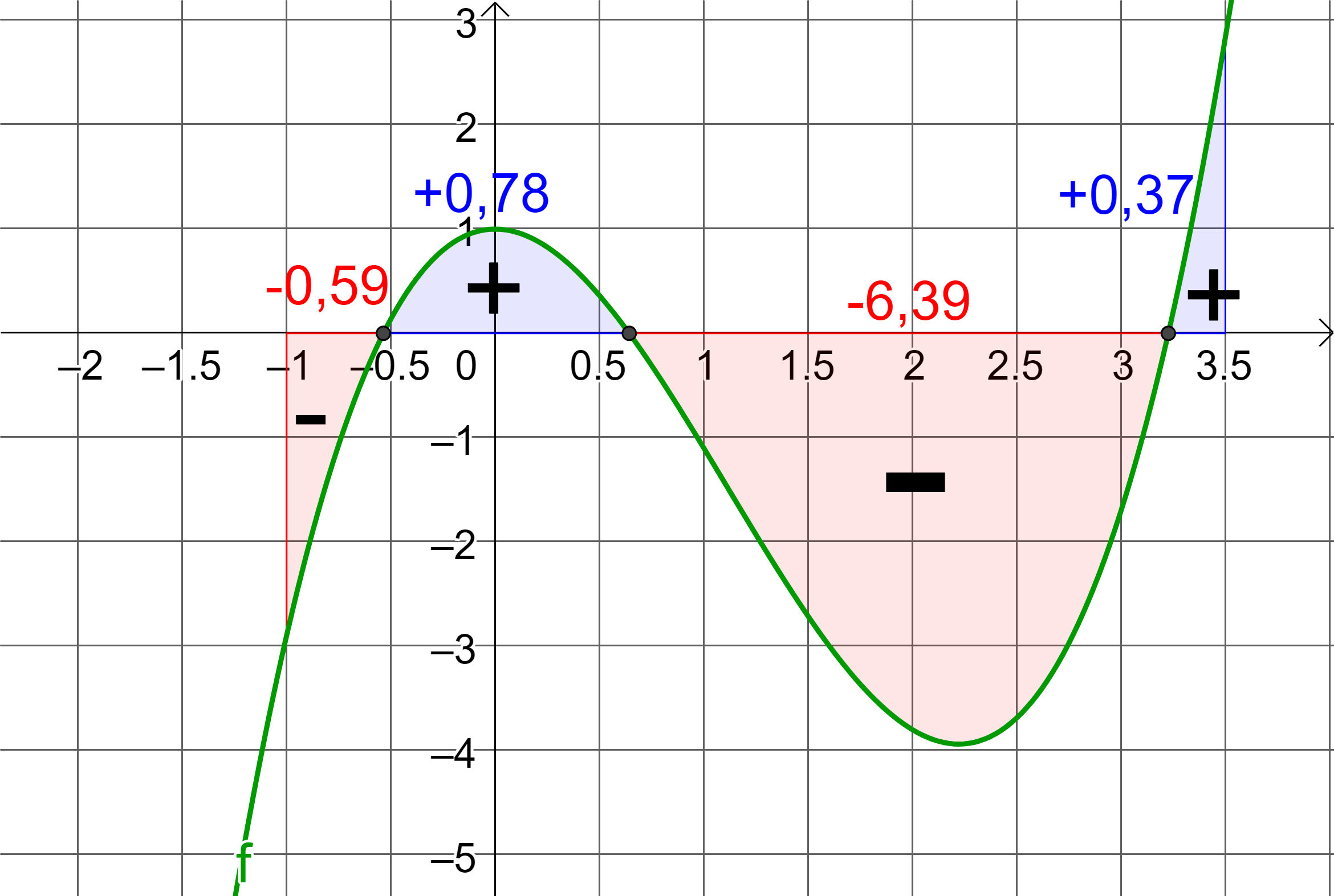 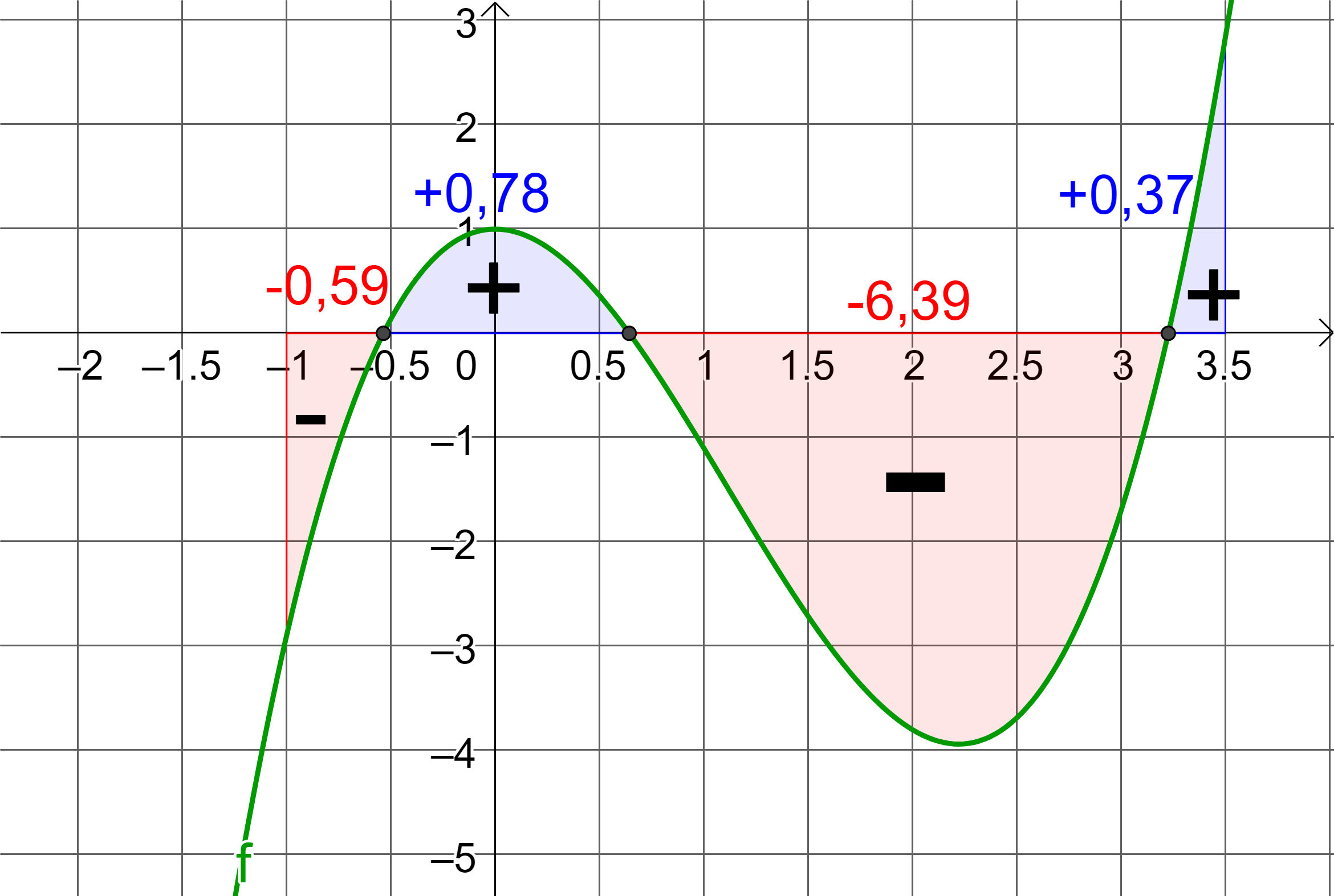 Orientierte Fläche:
Liegt der Funktionsgraph oberhalb der x-Achse, so ist das bestimmte Integral positiv.
Liegt der Funktionsgraph unterhalb der x-Achse, so ist das bestimmte Integral negativ.
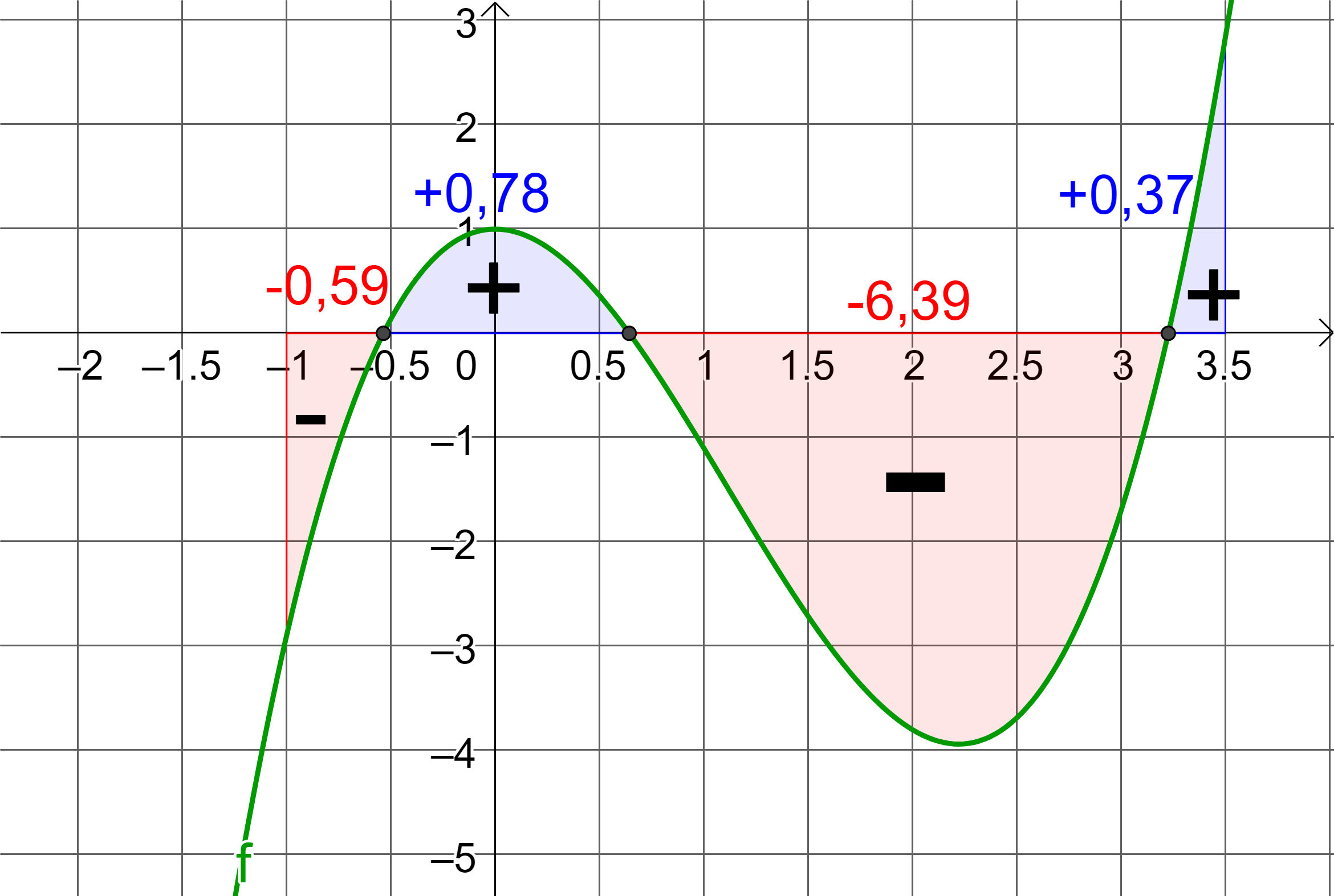 Möchte man den tatsächlichen Flächeninhalt berechnen, müssen positive und negative Teile separat betrachtet und addiert werden (später mehr dazu).
Bsp. 1a) Gegeben ist der Graph einer Funktion f. Stelle das bestimmte Integral graphisch dar.
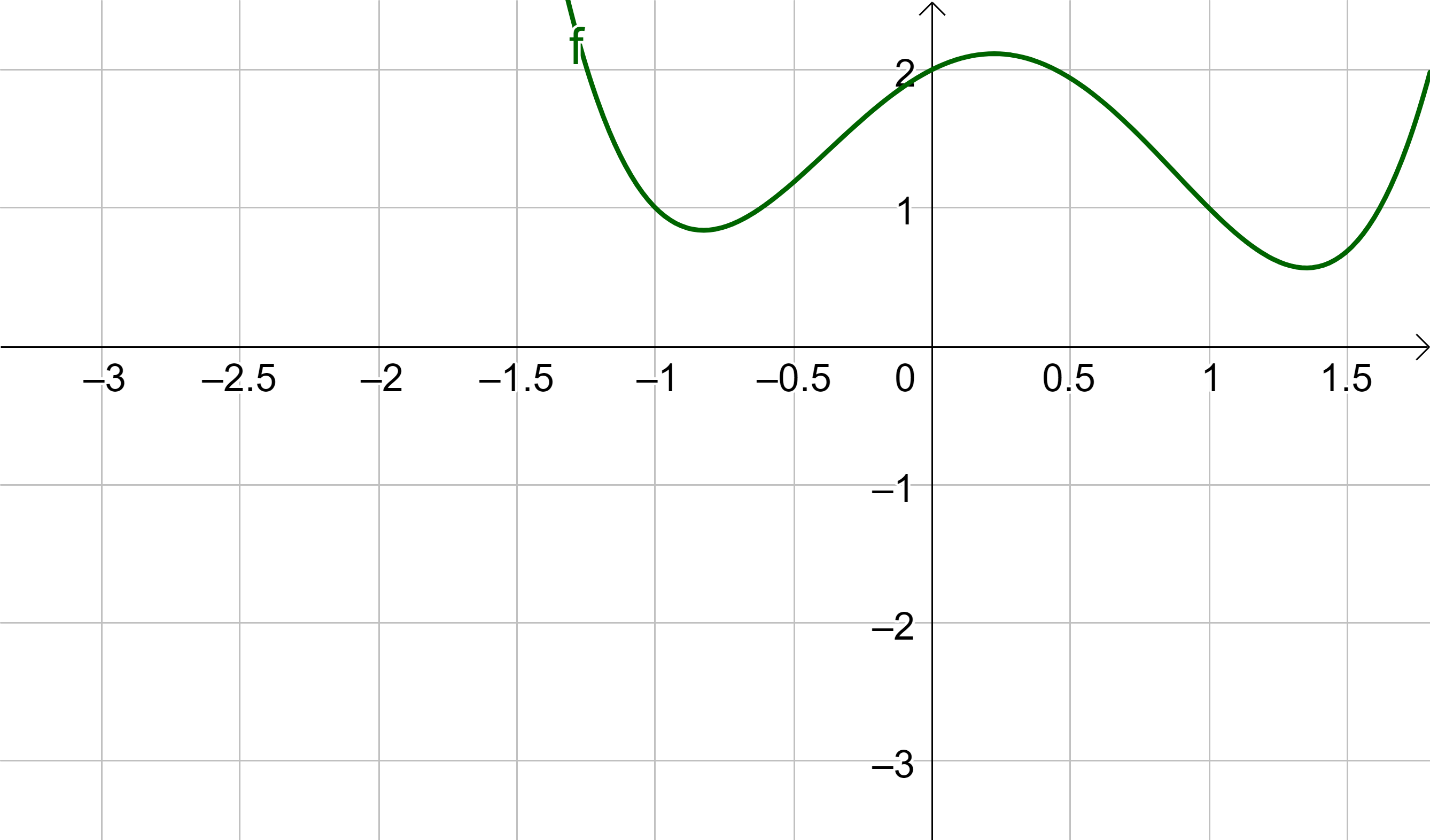 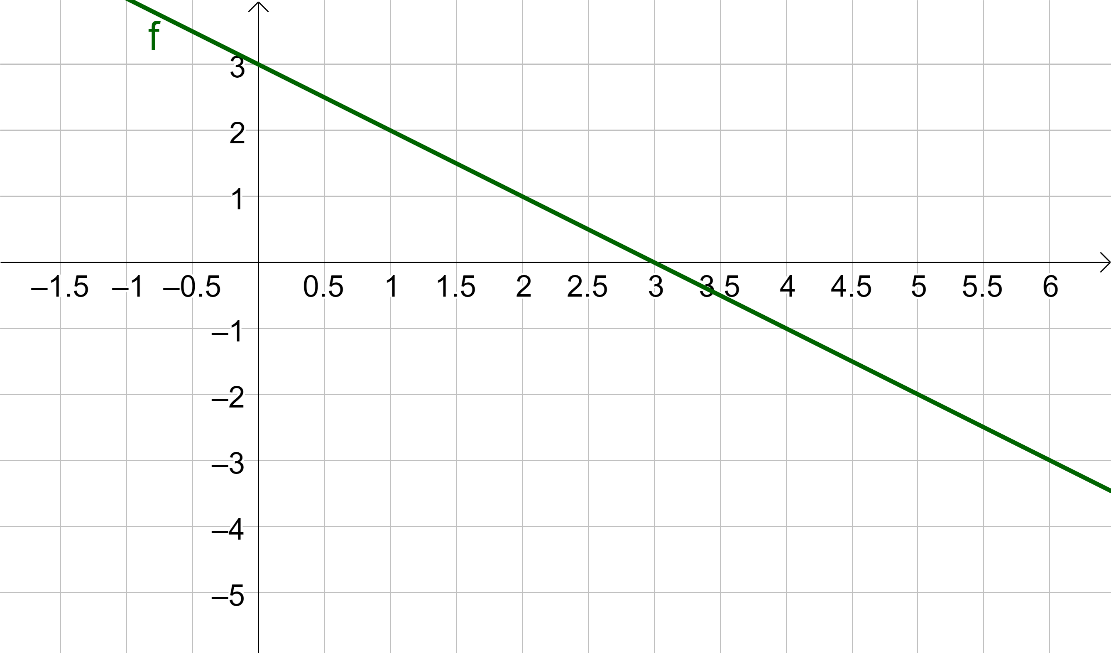